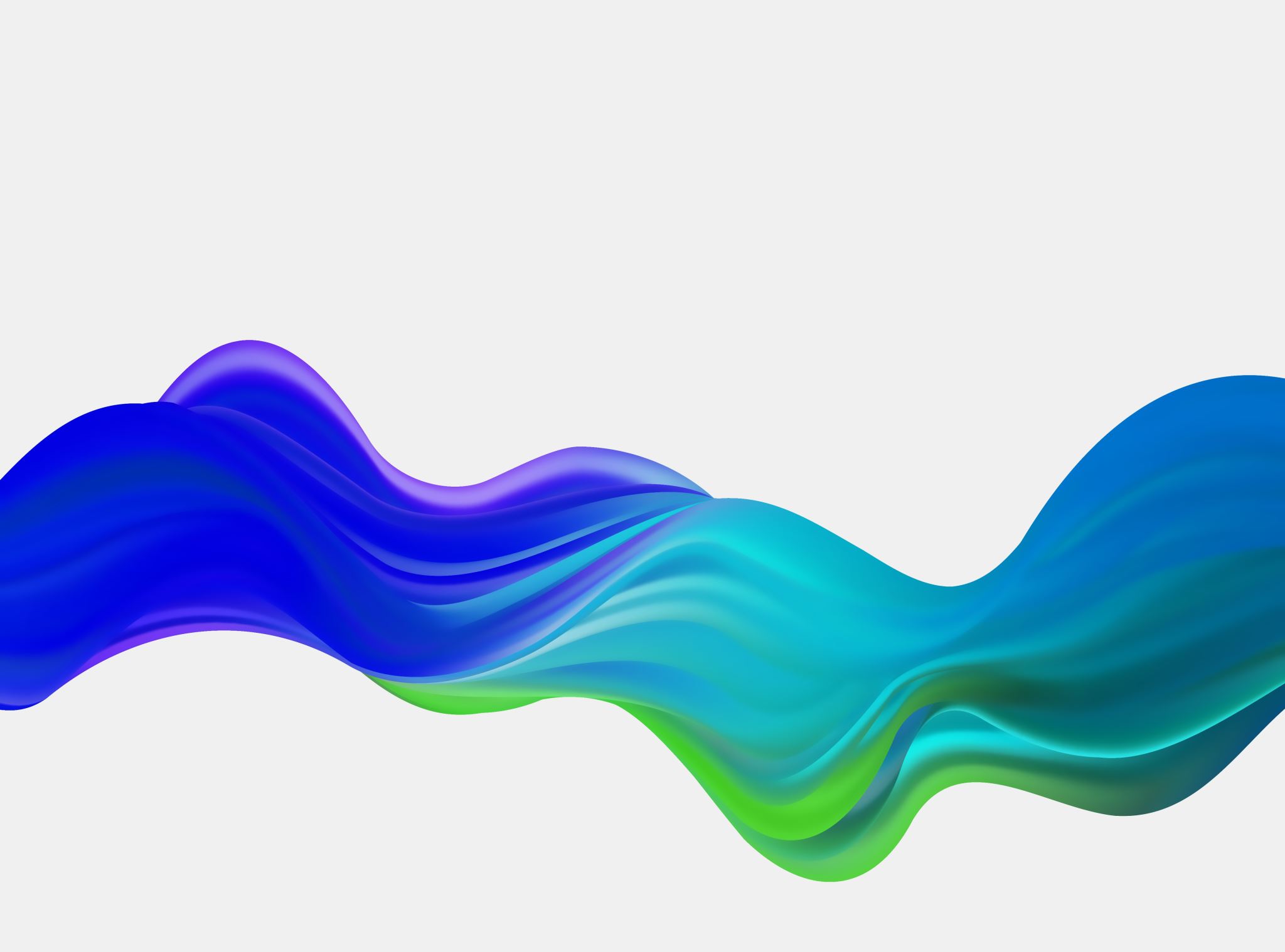 Welcome to your Drama GCSE course!
The following slides are your Summer Prep tasks to be completed.
All tasks must be complete by your first Drama lesson.
You must complete all tasks
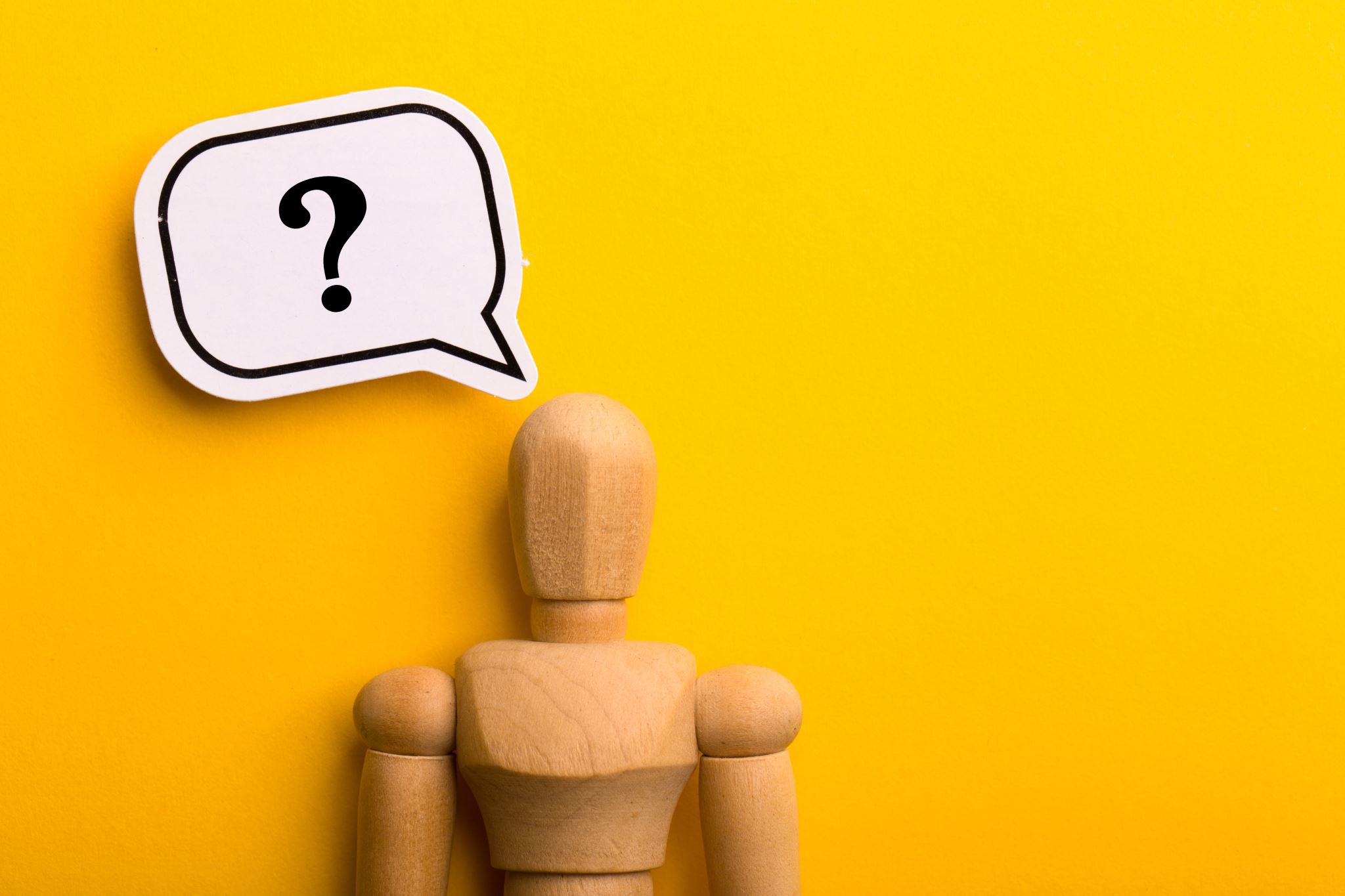 Your first task is to find a monologue
You should follow each step to choose your monologue, how you want to perform it and how you will learn it.
In your first/ second drama lesson in year 10 you will be performing these monologues. You will need to have learnt them, come in with costumes and have completed all tasks on this powerpoint.
Step one – find a monologue that interests you/ has something you can relate too.
Step two – Find information out about the character you are choosing to be
Step three – choose one question to answer about your chosen monologue
Step four – rehearse/ learn your monologue
Go to the next slide for tips on performing a great monologue!
On the next three slides, you will find the following: 
Most the theatrical skills you will need moving into Year 10. 
A blank template for your next task. Your tasks is to complete a sentence for each skills using the skills in the correct way.
You could either save a copy of this PowerPoint to your iPad and fill in the table, print out the table, or hand write your own table and sentences.
Theatrical skills & definitions